A Glimpse ofGame Theory
1
2
Games and Game Theory
Much effort to develop computer programs for artificial games like chess or poker commonly played for entertainment
Larger issue: account for, model and predict how agents (human or artificial) interact with other agents
Game theory accounts for  mixture of cooperative and competitive behavior
Applies to zero-sum and non-zero-sum games
3
Basic Ideas of Game Theory
Game theory studies how strategic interactions among rational players produce outcomes with respect to the players’ preferences (or utilities)
Outcomes might not have been intended 
It offers a general theory of strategic behavior
Generally depicted in mathematical form
Plays important role in economics, decision theory and multi-agent systems
4
Game Theory
Defined by von Neumann & Morgenstern
von Neumann, J., and Morgenstern, O., (1947).The Theory of Games and Economic Behavior. 
Covers a wide range of situations for both cooperative and non-cooperative situations
Developed and used in economics and is being used to model/specify behavior of artificial agents
Provides powerful model and practical tools to think about interactions among a set of autonomous agents
Used to model strategic policies (e.g., arms race)
5
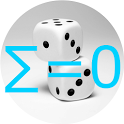 Zero Sum Games
Zero-sum: participant's gain/loss exactlybalanced by losses/gains of the other participants
Total gains of participants minus total losses = 0
Poker is zero sum game: money won = money lost
Commercial trade is not a zero sum game
If a country with an excess of bananas trades with another for their excess of apples, both may benefit
Non-zero sum games more complex to analyze
 More non-zero sum games as world becomes more complex, specialized and interdependent
6
Rules, Strategies, Payoffs & Equilibrium
Situations are treated as games:
Rules of game: who can do what, and when they can do it
Player's strategy: plan for actions in  each possible situation in the game
Player's payoff: amount that player wins or loses in particular situation in a game
Player has a dominant strategy if her best strategy doesn’t depend on what others do
7
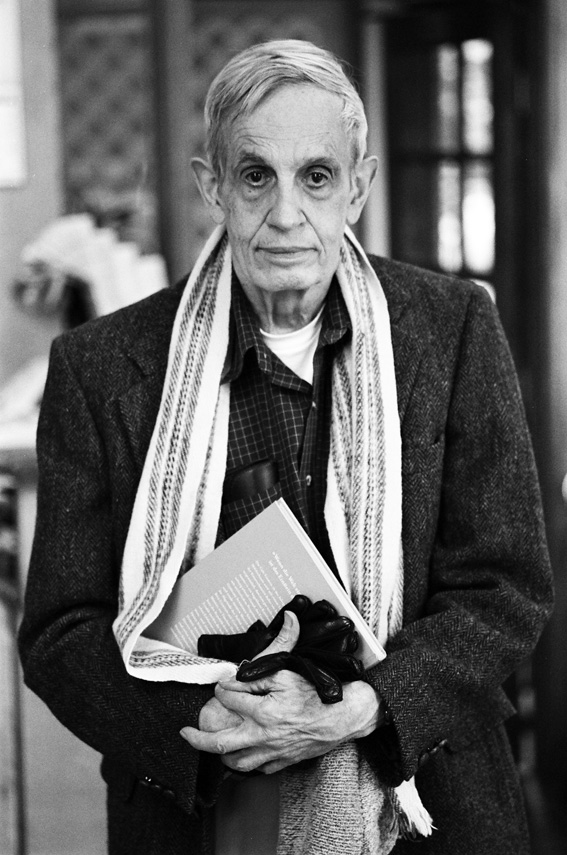 Nash Equilibrium
Occurs when each player's strategy is optimal,given strategies of the other players
Strategy profile where no player benefits by unilaterally changing her strategy, while others stay fixed
Every finite game has at least one Nash equilibrium in either pure or mixed strategies (proved by John Nash)
J. F. Nash. 1950. Equilibrium Points in n-person Games. Proc. National Academy of Science, 36
Nash won 1994 Nobel Prize in economics for this work
Read A Beautiful Mind by Sylvia Nasar (1998) and/or see the 2001 film
8
Prisoner's Dilemma
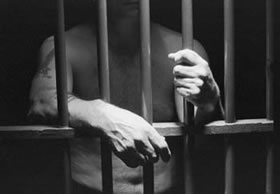 Famous example of gametheory
Strategies must be undertakenwithout the full knowledge of what other players will do
Players adopt dominant strategies, but they don't necessarily lead to the best outcome
Rational behavior leads to a situation where everyone is worse off
Will the two prisoners cooperate to minimize total loss of liberty or will one of them, trusting the other to cooperate, betray him so as to go free?
9
Bonnie and Clyde
Bonnie and Clyde are arrested and chargedwith crimes. They’re questioned separately,unable to communicate. They know how itworks:
If both proclaim mutual innocence (cooperating), they will be found guilty anyway and get a three year sentences for robbery
If one confesses (defecting) and the other doesn’t (cooperating), the confessor is rewarded with a light, one-year sentence and the other gets a severe 8-year sentence
If both confess (defecting), then the judge sentences both to a moderate 4 years in prison
What should Bonnie do?  What should Clyde do?
10
The payoff matrix
11
If Clyde Confesses
If Clyde Does Not Confess
Bonnie
Bonnie
Confess
Not Confess
Confess
Not Confess
4 Years in
8 Years in
1 Year in
3 Years in
Prison
Prison
Prison
Prison
Best
Best
Strategy
Strategy
Bonnie’s Decision Tree
There are two cases to consider
The dominant strategy for Bonnie is to confess (defect) because no matter what Clyde does she is better off confessing.
12
So what?
It seems we should always defect and never cooperate

No wonder Economics is called the dismal science
13
Some PD examples
There are lots of examples of the Prisoner’s Dilemma situations in the real world
It makes it difficult for “players” to avoid the bad outcome of both defecting
Cheating on a cartel
Trade wars between countries
Arms races
Advertising
Communal coffee pot
Class team project
14
Cheating on a Cartel
Cartel: association of manufacturers or suppliers with purpose of maintaining prices at a high level and restricting competition
Cartel members' possible strategies range from abiding by their agreement to cheating
Cartel members can charge the monopoly price or a lower price
Cheating firms can increase profits
The best strategy is charging the low price
Trade Wars Between Countries
Free trade benefits both trading countries
Tariffs can benefit one trading country
Imposing tariffs can be a dominant strategy and establish a Nash equilibrium even though it may be inefficient
16
Advertising
Advertising is expensive
All firms advertising tends to equalize the effects
Everyone would gain if no one advertised
But firms increase their advertising to gain advantage
Which makes their competition do the same
It’s an arms race
17
Games Without Dominant Strategies
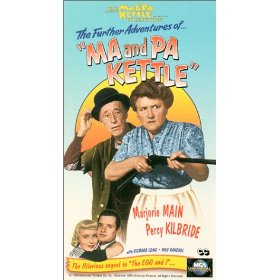 In many games players have no dominant strategy
Player's strategy depends on others’ strategies 
If player's best strategy depends on another’s strategy, she has no dominant strategy
18
If Pa Confesses
If Pa Does Not Confess
Ma
Ma
Confess
Not Confess
Not Confess
Confess
6 Years in
4 Years in
Prison
Prison
8 Years in
5 Years in
Best
Prison
Prison
Best
Strategy
Strategy
Ma’s Decision Tree
Ma has no explicit dominant strategy, but there is an implicit one since Pa does have a dominant strategy.  (What is it?)
19
[Speaker Notes: Pa confesses]
If Ma Confesses
If Ma Does Not Confess
Pa
Pa
Confess
Not Confess
Not Confess
Confess
1 Years in
2 Years in
Prison
Prison
3 Years in
0 Years in
Best
Prison
Prison
Best
Strategy
Strategy
Pa’s Decision Tree
Pa does have a dominant strategy: confess
20
[Speaker Notes: Pa confesses]
Some games have no simple solution
In the following payoff matrix, neither player has a dominant strategy.  There is no non-cooperative solution
Player B
1
2
1, -1
-1, 1
1
Player A
-1, 1
1, -1
2
Repeated Games
A repeated game is a game that the same players play more than once
Repeated games differ form one-shot games because a player’s current actions can depend on the past behavior of other players
Cooperation is encouraged
Payoff matrix for the generic two person dilemma game
(A’s payoff,  B’s payoff)
Player B
cooperate
defect
(CC,CC)reward formutualcooperation
(CD,DC)sucker’s payoffand temptationto defect
cooperate
Player A
(DC,CD) 
temptationto defect and  sucker’s payoff
(DD,DD)punishment formutualdefection
defect
23
Payoffs
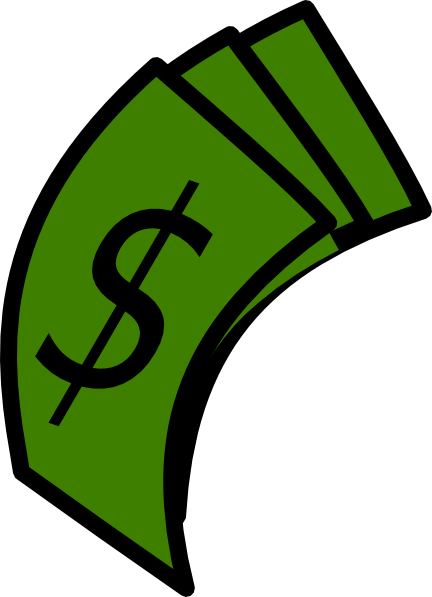 Four payoffs are involved
CC: Both players cooperate
CD: You cooperate, other defects (sucker’s payoff)
DC: You defect, other cooperates (temptation to defect)
DD: Both players defect
Assigning values induces an ordering, with 24 possibilities (4!);  three lead to “dilemma” games
Prisoner’s dilemma: DC > CC > DD > CD
Chicken: DC > CC > CD > DD
Stag Hunt: CC > DC > DD > CD
24
Chicken
DC > CC > CD > DD
Rebel without a cause scenario
Two cars race toward one another
Drivers choose to serve or not
Cooperation: swerving
Defecting: not swerving
Optimal move: do exactly the opposite of other player
25
Stag Hunt
CC > DC > DD > CD
Two players on a stag hunt
Hard task requiring coordina-tion but with big shared payoff
Hare seen, do you defect and chase it?
Cooperate: keep after the stag
Defect: switch to chasing hare
Optimal play: do exactly what the other player(s) do
26
Prisoner’s dilemma
DC > CC > DD > CD
Optimal play: always defect
Two rational players will always defect.
Thus, (naïve) individual rationality subverts their common good
27
More examples of the PD in real life
Communal coffeepot
Cooperate by making new pot of coffee if you take last cup
Defect by taking last cup and not making new pot, depending on the next coffee seeker to do it
DC > CC > DD > CD
Class team project
Cooperate by doing your part well and on time
Defect by slacking, hoping other team members will come through and sharing benefits of good grade
(Arguable) DC > CC > DD > CD
28
Iterated Prisoner’s Dilemma
Game theory shows that rational players should always defect when engaged in a PD situation
In real situations, people don’t always do this
Why not?  Possible explanations:
People aren’t rational
Morality
Social pressure
Fear of consequences
Evolution of species-favoring genes
Which make sense? How can we formalize?
Iterated Prisoner’s Dilemma
Key idea: We often play more than one “game” with a given player
Players have complete knowledge of past games, including their choices and other players’ choices
Your choice when playing against player can be based on whether she’s been cooperative in past
Simulation was first done by Robert Axelrod (Michigan) where programs played in a round-robin tournament (DC=5,CC=3,DD=1,CD=0)
The simplest program won!
30
Some possible strategies
Always defect
Always cooperate
Randomly choose
Pavlovian (win-stay, lose-switch)
Start always cooperating, switch to always defecting when punished by other’s defection, switch back & forth at every such punishment
Tit-for-tat (TFT)
“Be nice, but punish any defections”.  Starts cooperating and, after that always does what the other player did on previous round
Joss
Sneaky TFT that defects 10% of the time
In an idealized (noise free) environment, TFT is both a very simple and very good strategy
31
Characteristics of Robust Strategies
Axelrod analyzed entries and identified characteristics
Nice: never defects first
Provocable: responds to defection by promptly defecting. Prompt response is important; being slow to anger isn’t good strategy; some programs tried even harder to take advantage
Forgiving: programs responding to single defections by defecting forever thereafter weren’t successful.  Better to respond to TIT with 0.9 TAT;  might dampen echoes and prevent feuds 
Clear:  Clarity an important feature.  With TFT you know what to expect and what will/won’t work. With too much randomness or bizarre strategies in program, competing programs cannot analyze and began to always defect.
Implications of Robust Strategies
Succeed not by "beating" others, but by allowing both to do well. TFT never "wins" a single turn! It can't. It can never do better than tie (all C).
You do well by motivating cooperative behavior from others - the provocability part
Envy is counterproductive. Doesn’t pay to get upset if someone does a few points better than you in a single encounter. To do well, others must also do well, e.g., business & its suppliers.
33
Implications of Robust Strategies
You need not be smart to do well. You don't even have to be conscious! TFT models cooperative relations with bacteria and hosts.
Cosmic threats and promises aren’t necessary, though they may be helpful
Central authority unnecessary, though it may be helpful 
Optimum strategy depends on environment. TFT is not necessarily best program in all cases. It may be too unforgiving of JOSS & too lenient with RANDOM
34
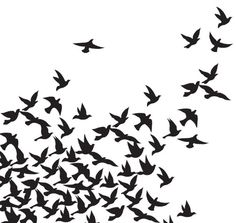 Emergence
Process where larger entities, patterns, and regularities arise through interactions among smaller or simpler entities that themselves don’t exhibit such properties
E.g.: Shape and behavior of a flock of birds or school of fish
Might cooperation be an emergent property?
35
Required for emergent cooperation
A non-zero sum situation
Players with equal power and no discrimination or status differences
Repeated encounters with another player you can recognize
Garages depending on repeat business versus those on busy highways. Gypsies. Being unlikely to ever see someone again => a non-iterated dilemma.
A temptation payoff that isn't too great
If defecting makes you a millionaire, you're likely to do it. "Every man has his price."
36
Ecological model
Assume an ecological system can support N players
Players accumulate or loose points on each round
After each round, poorest players die and richest multiply
Noise in the environment can model likelihood that an agent makes errors in following a strategy misinterpret another’s choice
A simple way of modeling this is described inThe Computational Beauty of Nature
37
Evolutionary stable strategies
Strategies do better or worse against other strategies
Successful strategies should be able to work well in a variety of environments
E.g., ALL-C works well in an mono-culture of ALL-C’s but not in a mixed environment
Successful strategies should be able to “fight off mutations”
E.g., an ALL-D mono-culture is very resistant to invasions by any cooperating strategies
E.g., TFT can be “invaded” by ALL-C
38
Populationsimulation
TFT wins
A noise free version with TFT winning
0.5% noise lets Pavlov win
39
20th anniversary IPD competition (2004)
New Tack Wins Prisoner's Dilemma
Coordinating Team Players within a Noisy Iterated Prisoner’s Dilemma Tournament
U. Southhampton bot team won using a covert channel to let “fellow travelers” recognize each other
The 60 bots
Executed series of moves that signaled their ‘tribe’
Defect if other is known to be outside tribe, coordinate if in tribe
Coordination was not just cooperation, but master/slave : defect/cooperate
40
For more information
Prisoner's Dilemma: John von Neumann, Game Theory, and the Puzzle of the Bomb, William Poundstone, Anchor Books, Doubleday, 1993.
The Origins of Virtue: Human Instincts and the Evolution of Cooperation, Matt Ridley, Penguin, 1998.
Games of Life : Explorations in Ecology, Evolution and Behaviour, Karl Sigmund, 1995.
Nowak, M.A., R.M. May and K. Sigmund (1995). The Arithmetic of Mutual Help. Scientific American, 272(6).
Robert Axelrod,  The Evolution of Cooperation, Basic Books, 1984.
The Computational Beauty of Nature: Computer Explorations of Fractals, Chaos, Complex Systems, and Adaptation, Gary William Flake, MIT Press, 2000.
New Tack Wins Prisoner's Dilemma, By Wendy M. Grossman, Wired News, October 2004.
41
Hawk and Dove
42